«Энергонезависимый надземный пешеходный переход с использованием возобновляемых источников энергии»
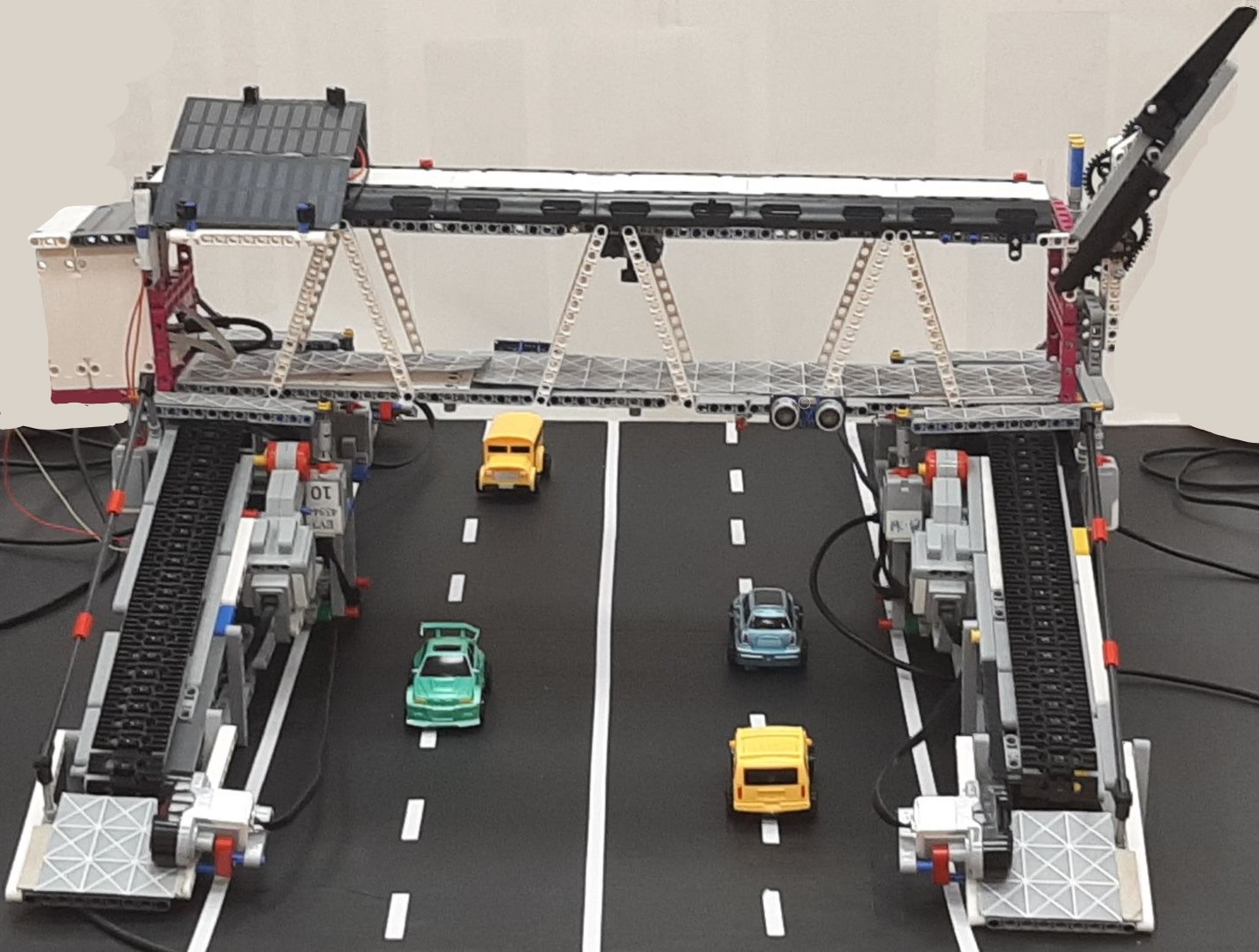 Команда «ЭВПРИ»:
Руснак Александра,
Тоболкин Арсений.
Руководитель: 
Павлова Наталья Германовна
Клуб «RoboCraft» (ГАПОУ ТО «КЦПТ»)
г. Тюмень, 2021г
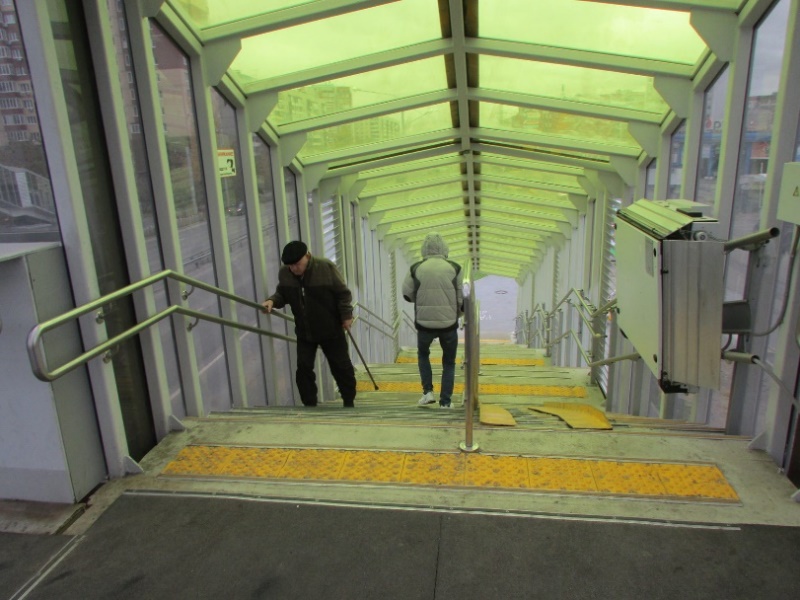 ПРОБЛЕМА
жители новых микрорайонов города отрезаны от основных сооружений социальной, культурной сферы и здравоохранения, а строительство пешеходных переходов не успевает за разрастающимися новыми микрорайонами, существующие же переходы не позволяют маломобильным группам людей перейти дорогу из-за множества лестничных пролетов или их неудобства
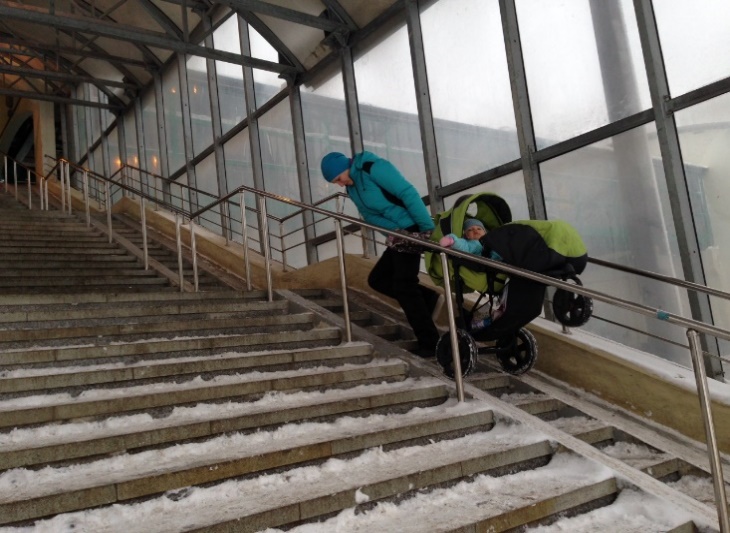 РЕШЕНИЕ
вместо существующих надземных переходов использовать ленточные траволаторы, работающие за счет возобновляемой энергии
ЦЕЛЬ И ЗАДАЧИ
Цель:
создание макета энергонезависимого надземного пешеходного перехода с использованием возобновляемых источников энергии (ВИЭ)
Задачи:
Изучить публикации о возобновляемых источниках энергии (солнечных батареях, ветрогенераторах, пьезоустановках);
Изучить существующие аналоги;
Подобрать материалы для создания макета;
Разработать, сконструировать и запрограммировать макет энергонезависимого надземного пешеходного перехода;
Произвести тестирование макета;
Сделать выводы и продумать дальнейшее использование разработки.
АНАЛОГИ
в существующих или планируемых к реализации надземных пешеходных переходах НЕ используются возобновляемые источники энергии.
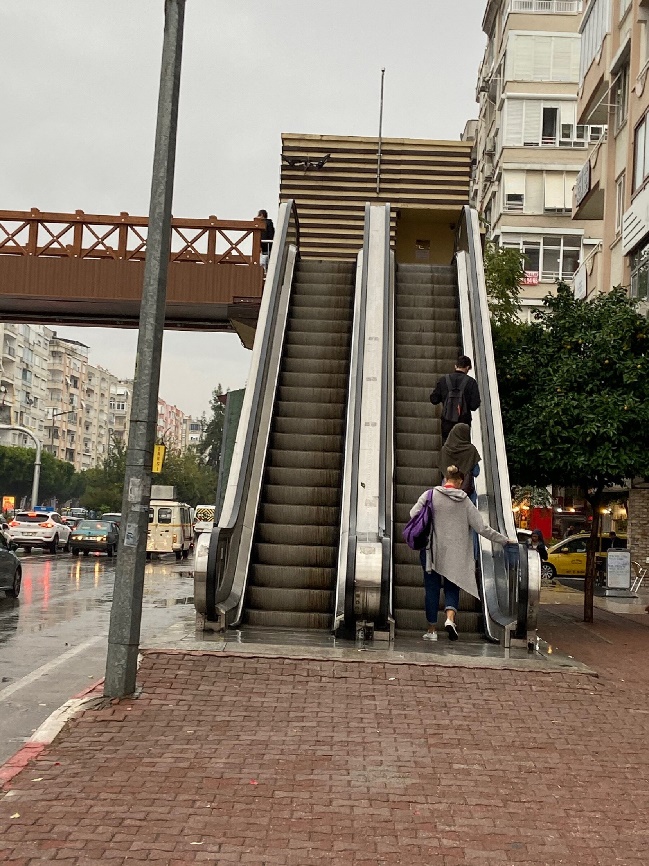 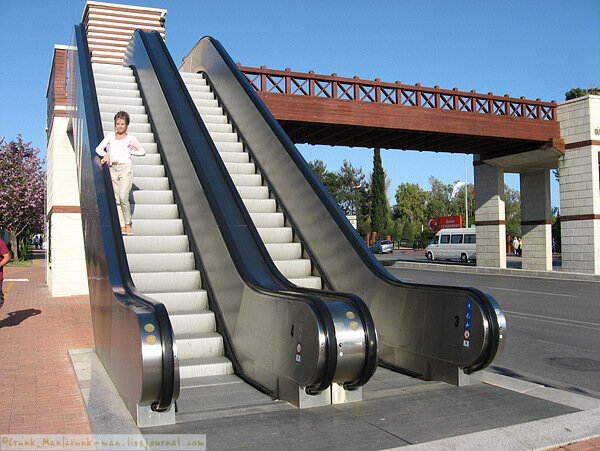 Источники возобновляемой энергии
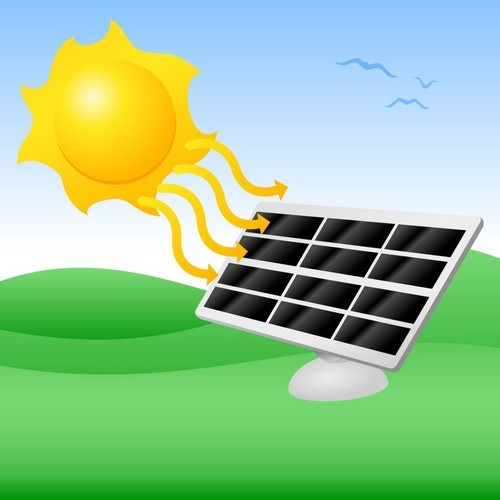 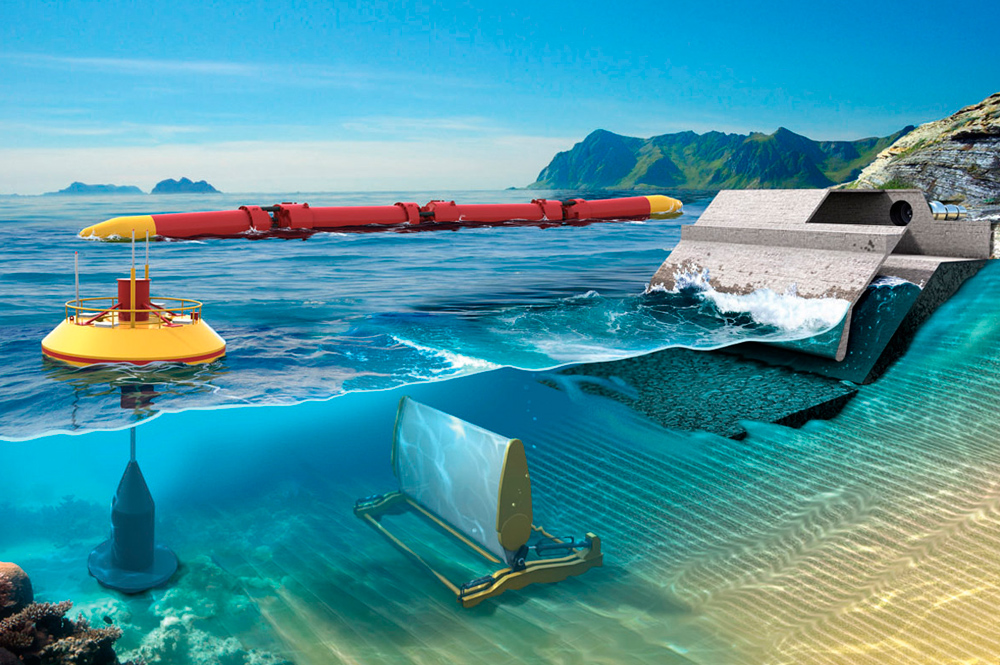 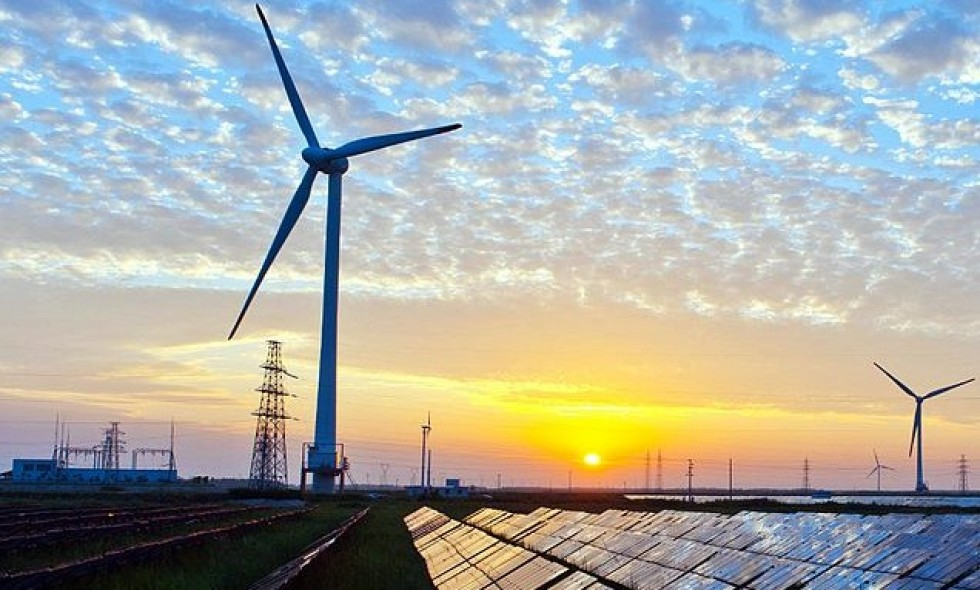 Энергия ветра
Гидроэнергия
Энергия приливов и отливов
Энергия волн
Энергия температурного градиента морской воды
Энергия солнечного света
Геотермальная энергия
Биоэнергетика
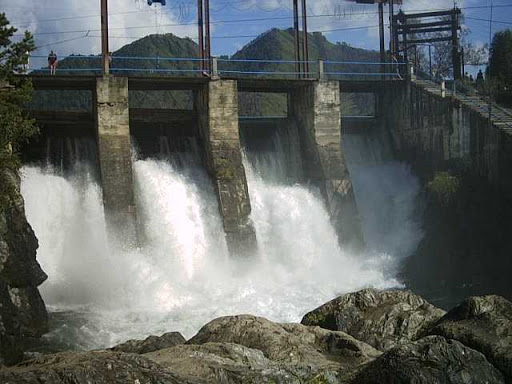 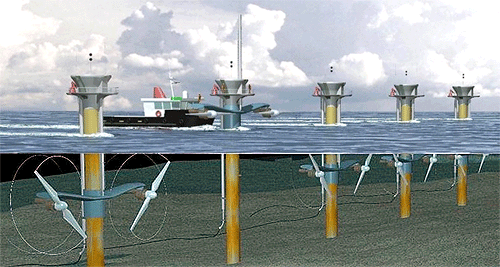 Решено использовать
Пьезоэлектрическая плитка
Превращает кинетическую энергию в электричество.
Энергия ветра
Превращает кинетическую энергию ветра в электричество.
Энергия солнечного света 
Собирает солнечный свет, и превращает его в энергию.
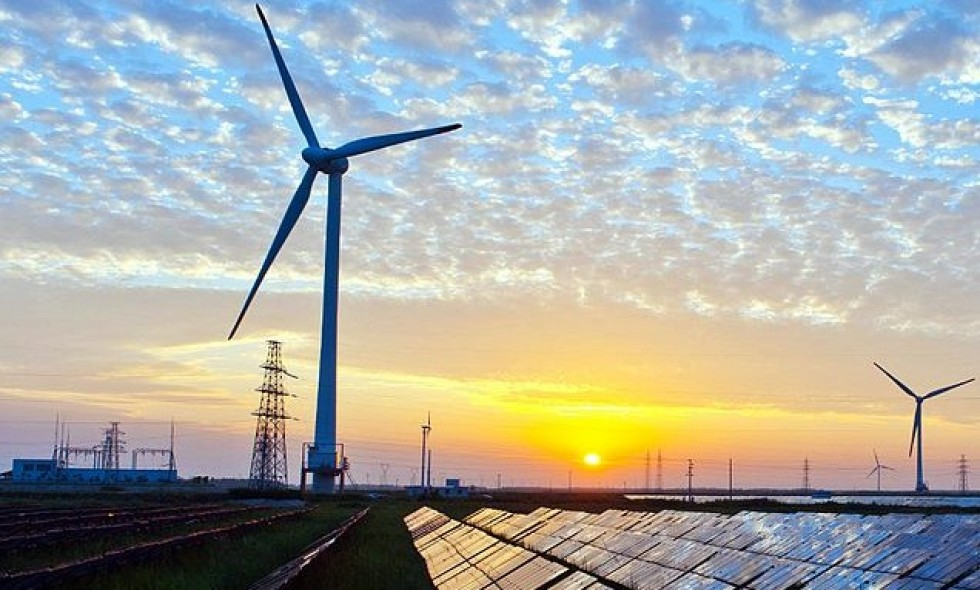 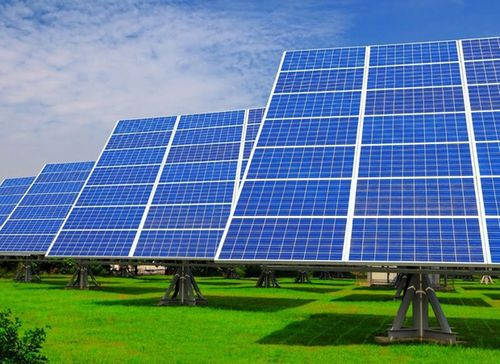 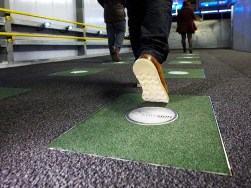 Состав макета
Образовательный конструктор LEGO Mindstorms EV3
Плата Arduino, датчики расстояния, инфракрасные датчики светодиоды, датчик освещенности
Солнечные панели с аккумулятором
Светодиодная лента
Дополнительные материалы
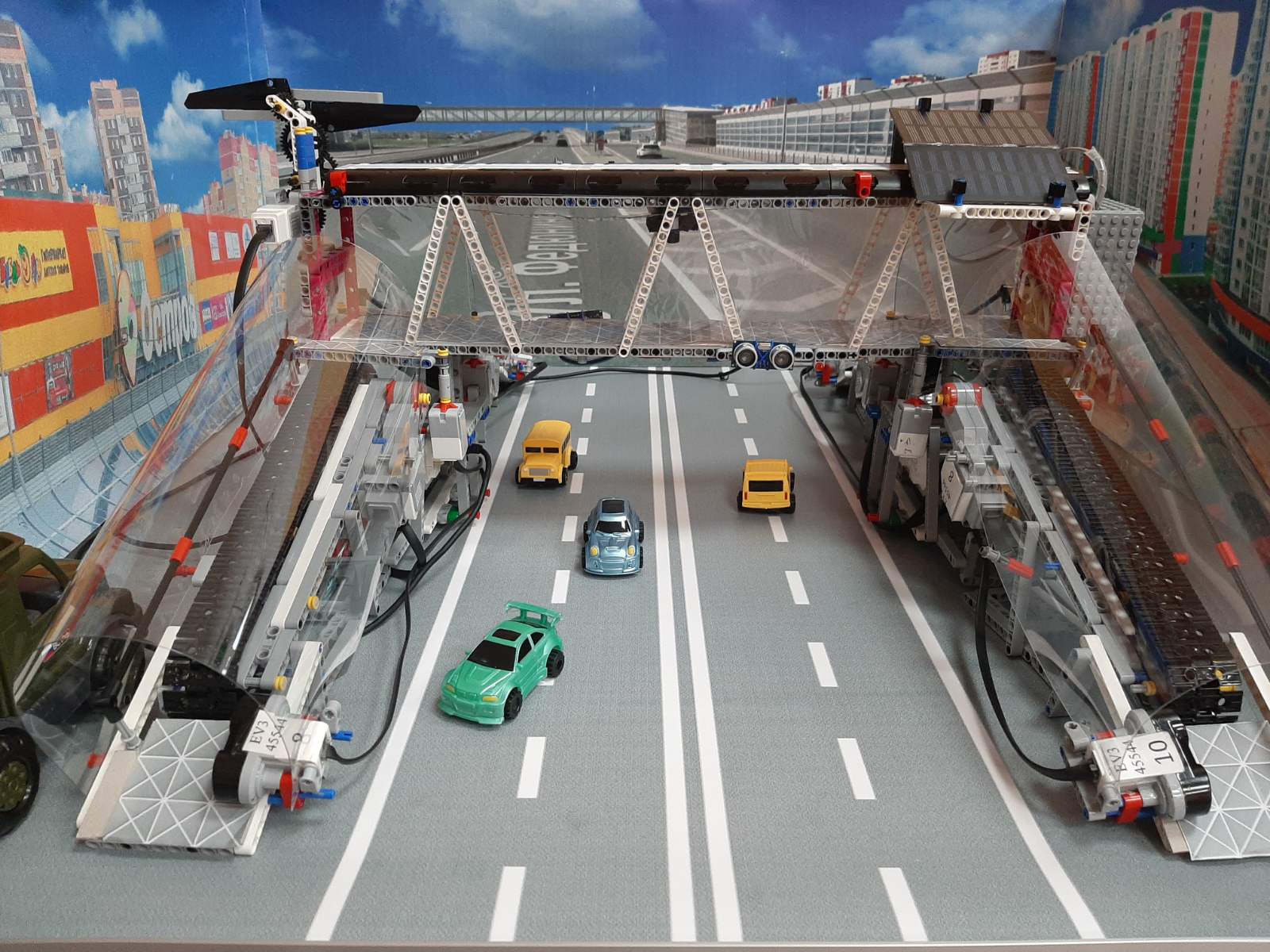 Состав макета
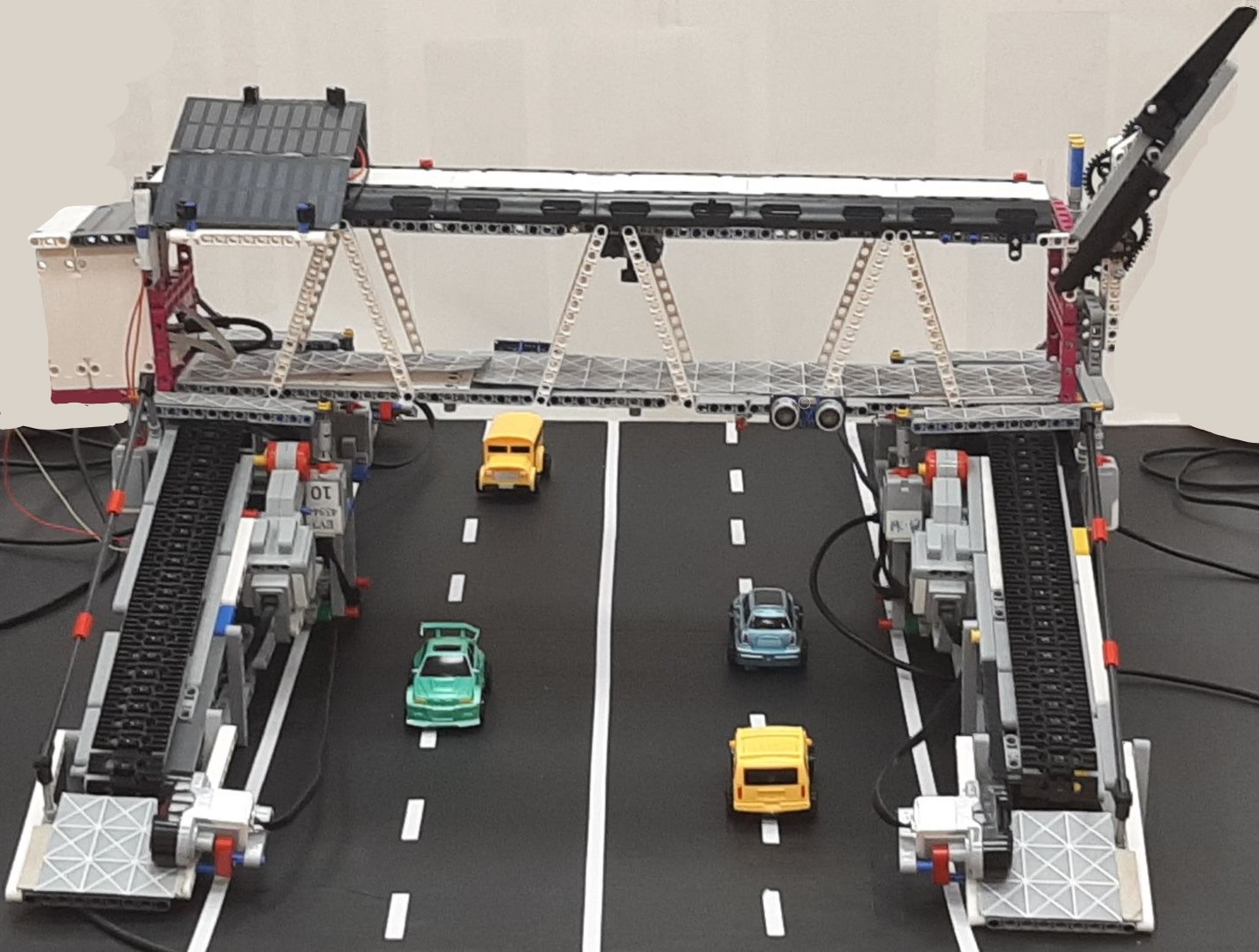 4-х ленточных траволаторов (1,2,3,4)
системы ветрогенератора (5)
системы солнечных батарей (6)
системы пьезоэлементов (7,8,9)
системы наблюдения за безопасностью пешеходов (10)
аккумуляторной батареи (11)
5
6
11
9
10
1
2
4
3
7
8
Управление пешеходным переходом осуществляется с помощью соединенных между собой двух микроконтроллеров EV3, к которому подключены 4 датчика касания (рис.1), 4 ультразвуковых датчика (рис.2), 4 больших мотора (рис.3), один средний мотор с использованием системы механических передач (рис4).
Рисунок 1
Рисунок 2
Рисунок 4
Рисунок 3
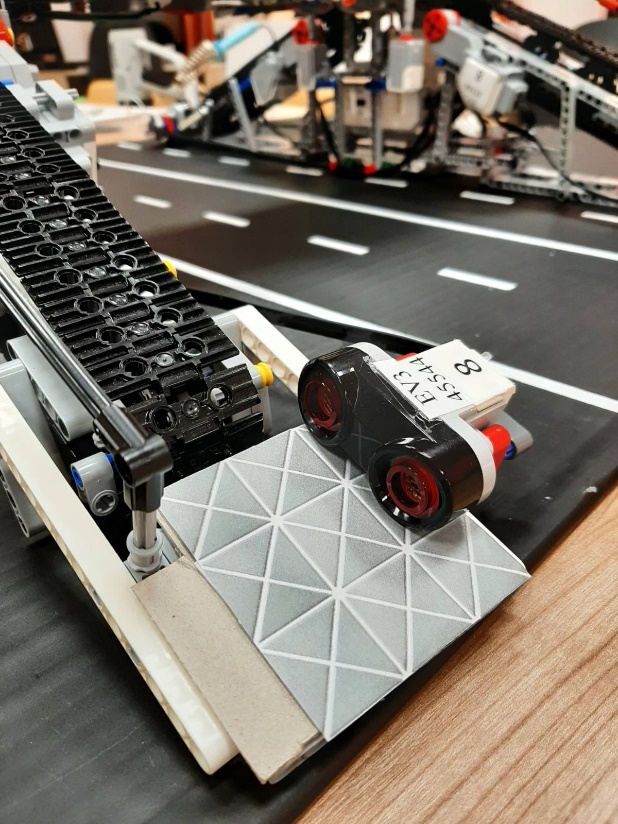 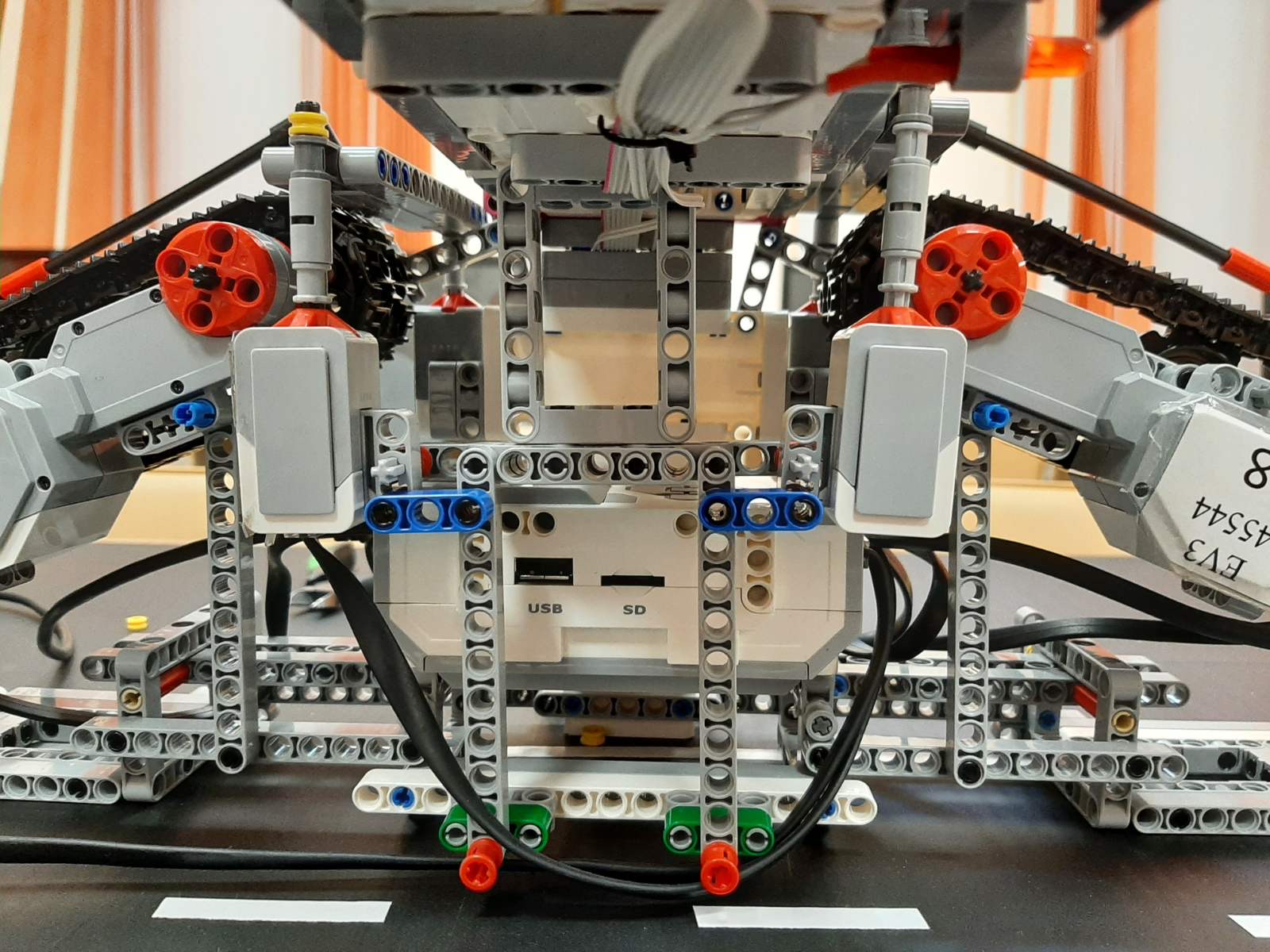 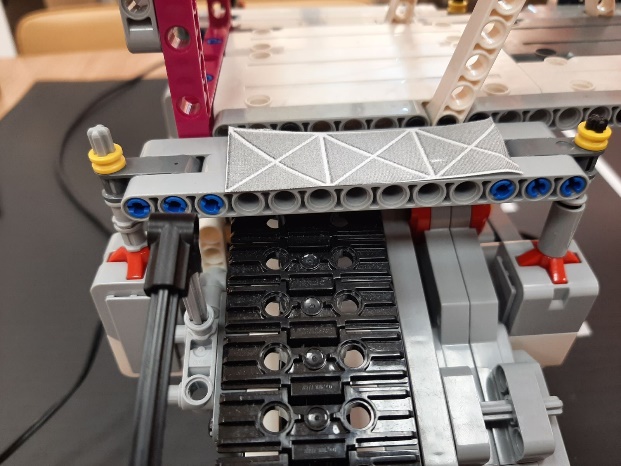 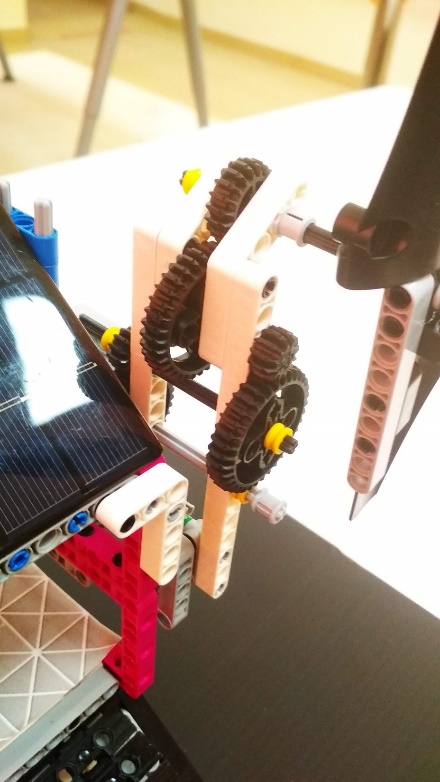 Система солнечных батарей, аккумулятора
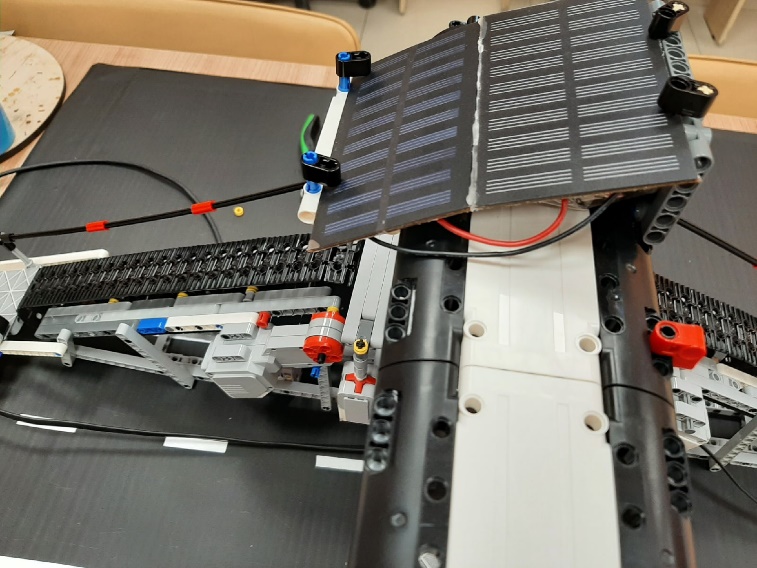 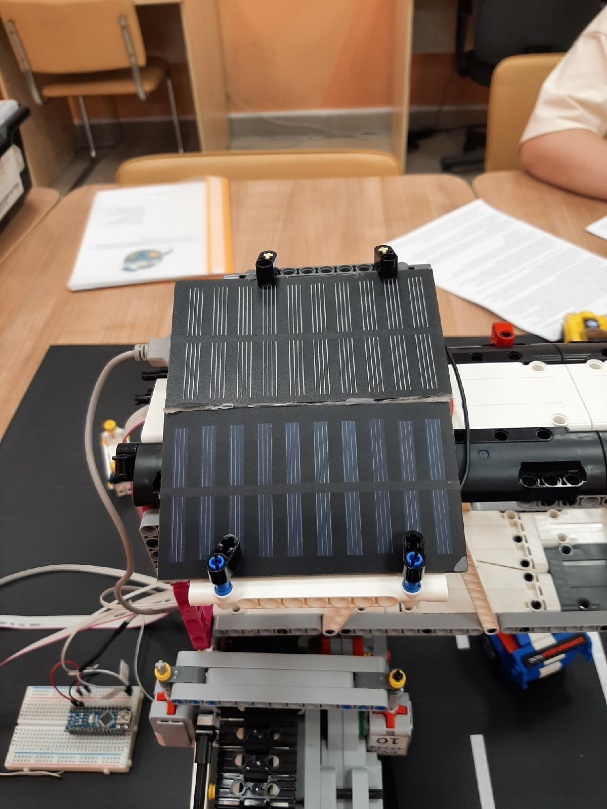 СИСТЕМА ПОДСТВЕТКИ
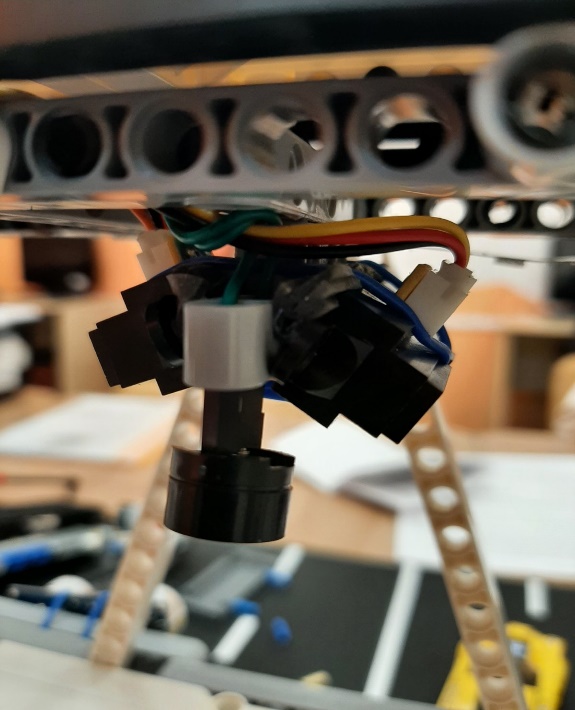 Инфракрасный датчик и динамик
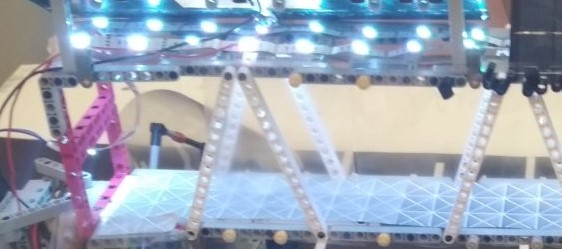 Светодиодная лента
СИСТЕМА НАБЛЮДЕНИЯ ЗА БЕЗОПАСНОСТЬЮ ПЕШЕХОДОВ
Если ультразвуковой датчик обнаружит перед собой объект, то начинает гореть светодиод, предупреждающий об опасности и начинает работать динамик сообщающий людям о столкновении.
светодиод
динамик
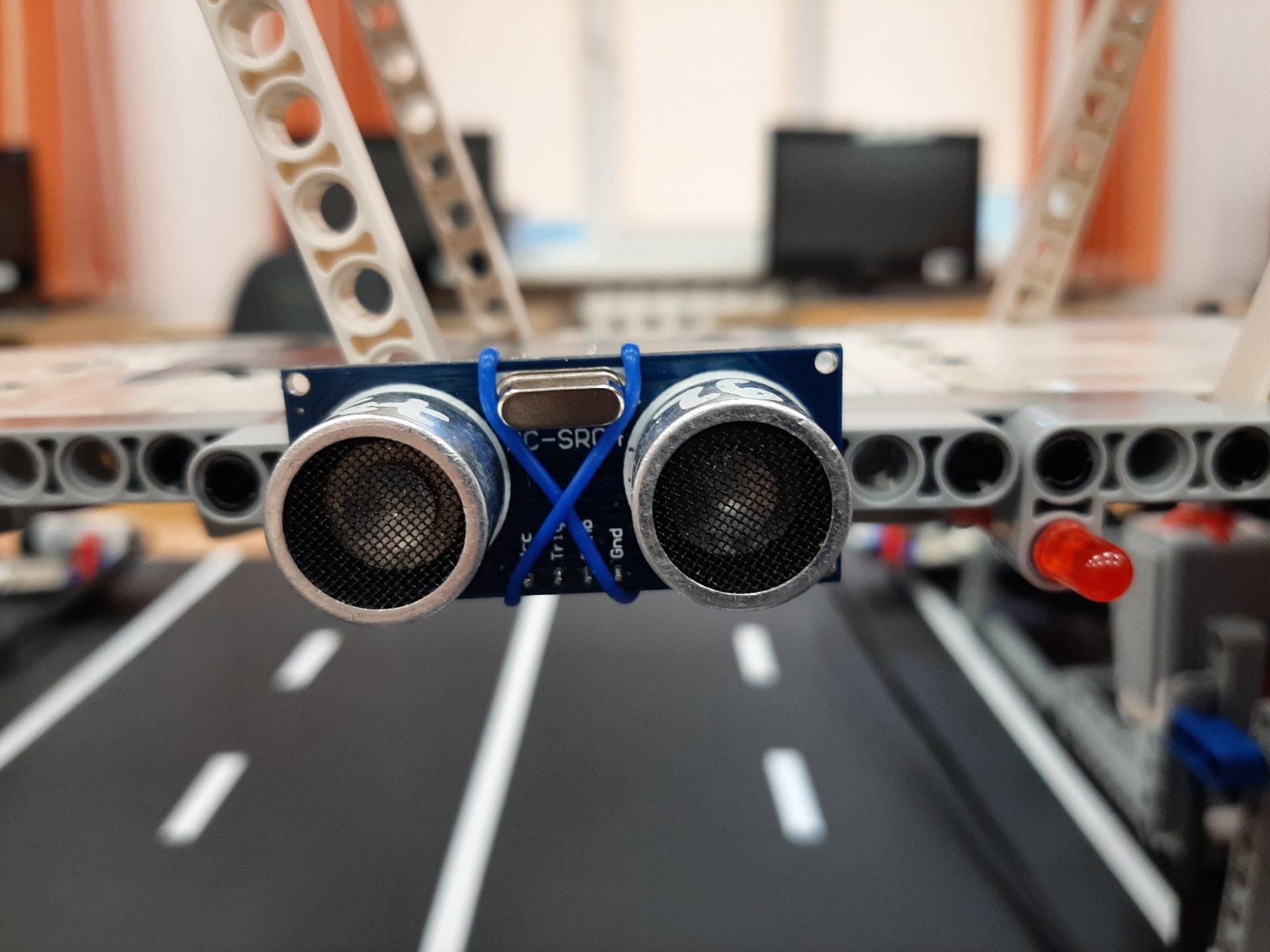 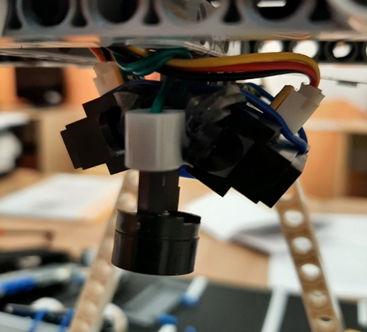 Режимы работы перехода
Ночной
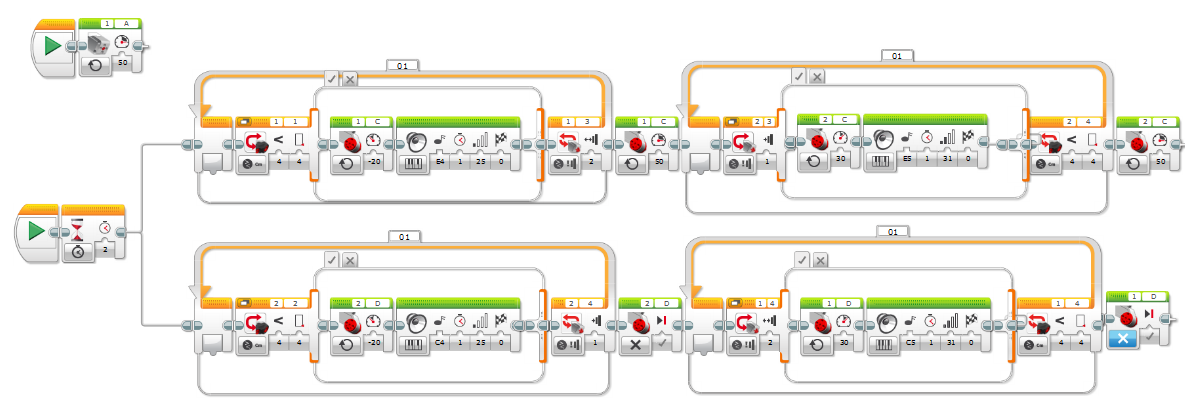 Режимы работы перехода
Дневной
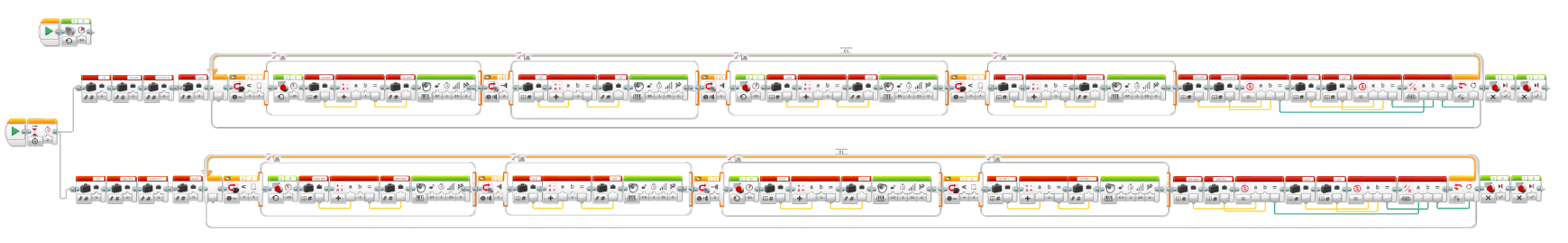 начало
Работа системы подсветки и наблюдения за безопасностью
Вызов Sonar
да
Есть грузовик?
нет
нет
да
ночь?
Вызов night_Peshehod
Вызов trevoga
нет
да
Есть пешеход?
Выкл. svet
Вкл. svet
Выкл. svet
Работа системы подсветки и наблюдения за безопасностью
Фрагмент программы
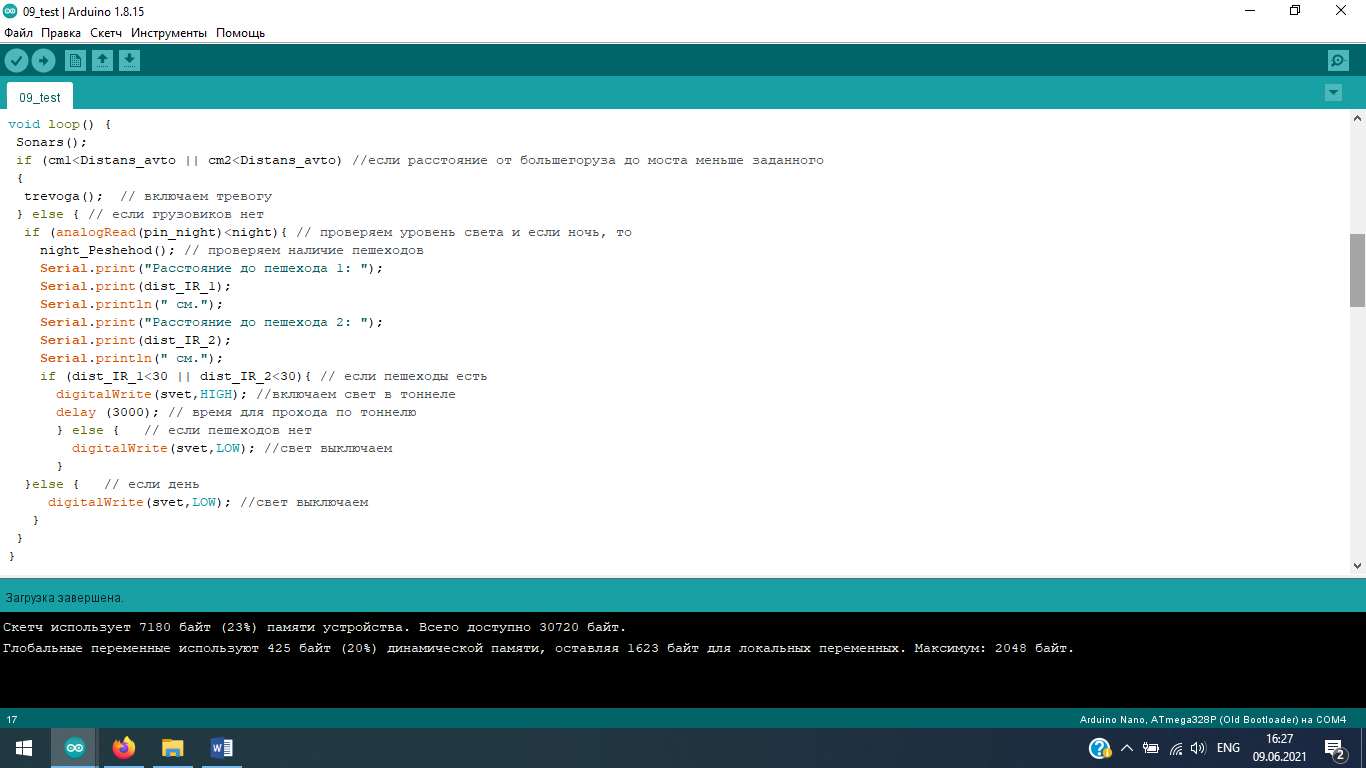 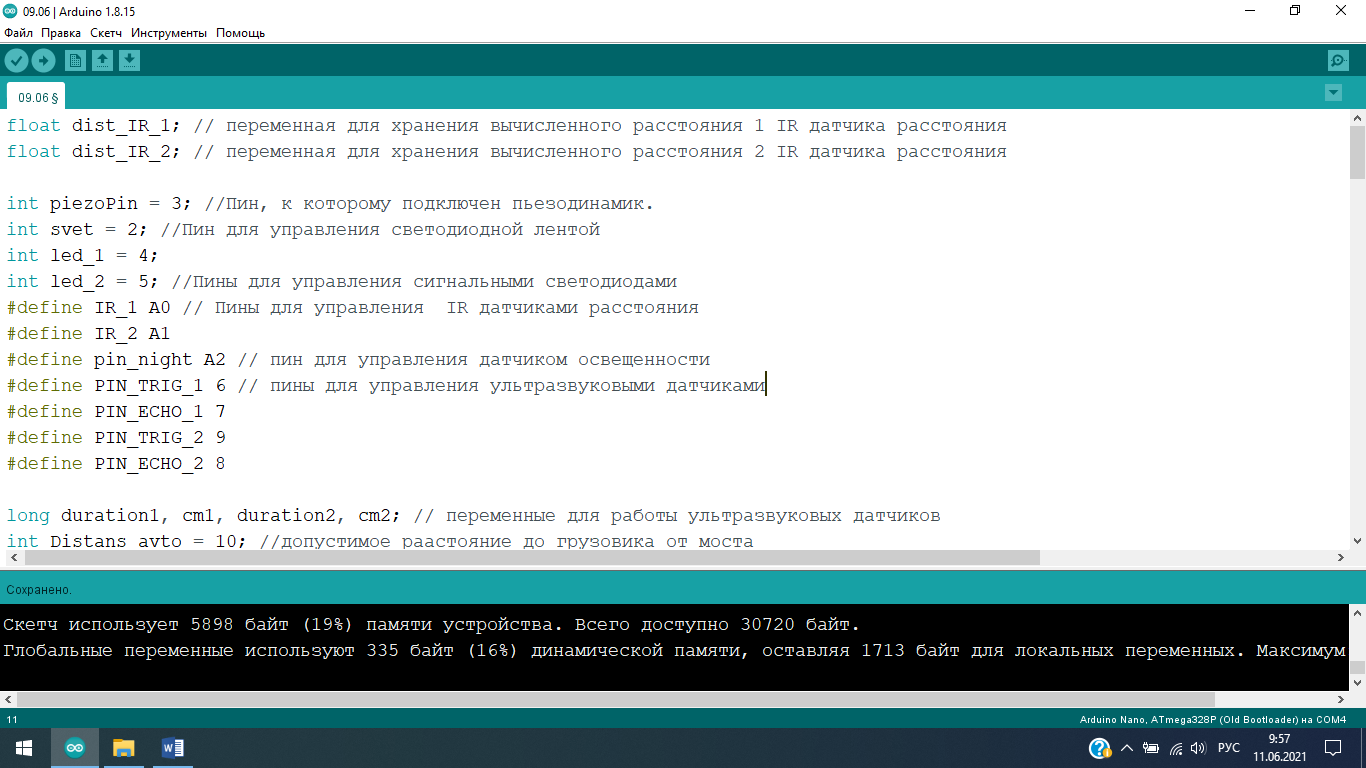 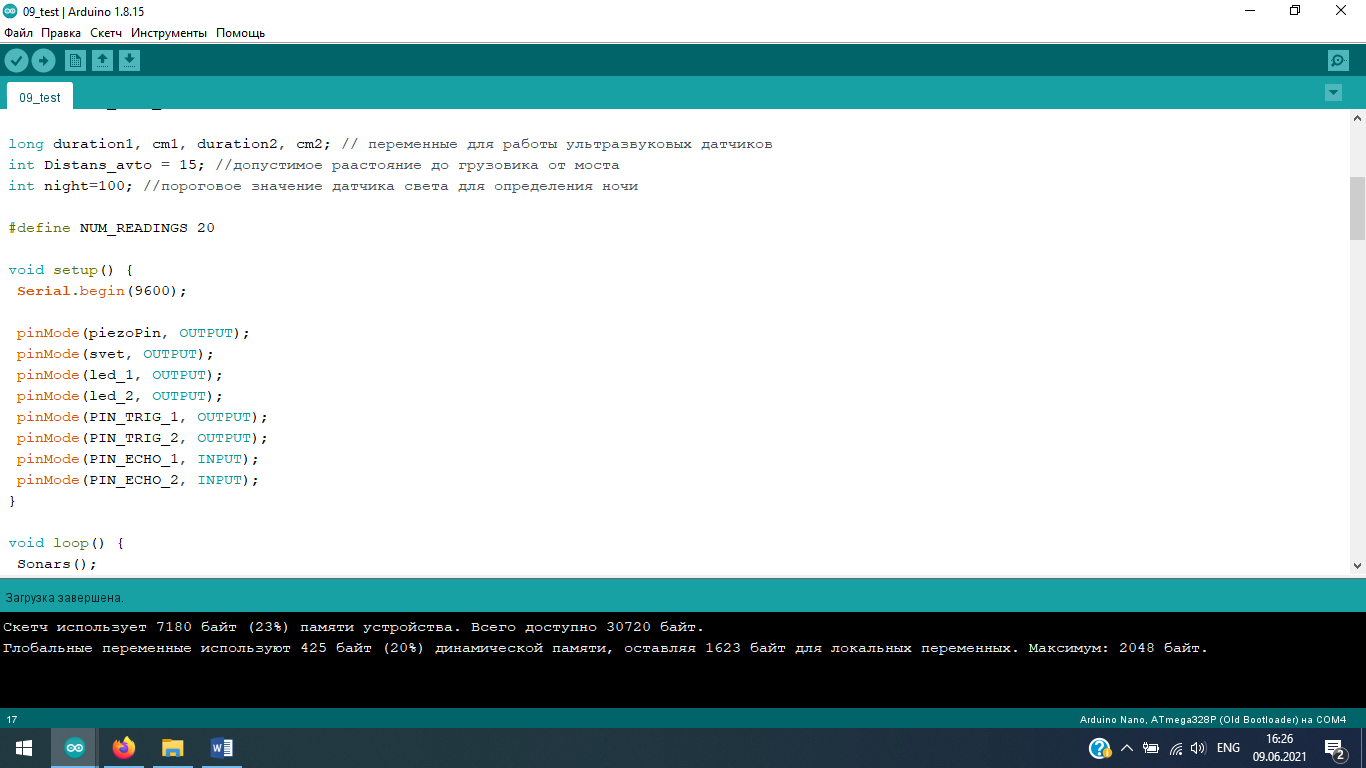 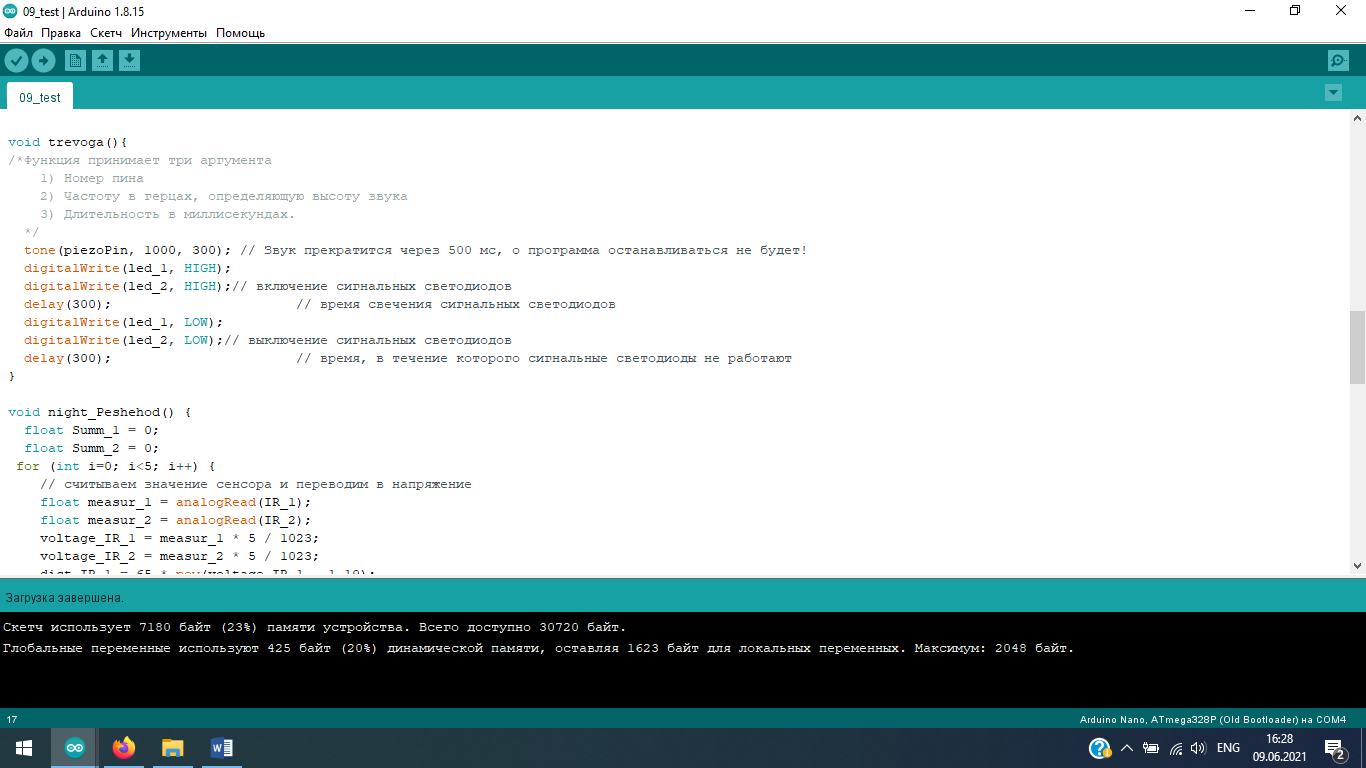 Расчёты достаточности ВИЭ для реализации проекта и стоимость проекта
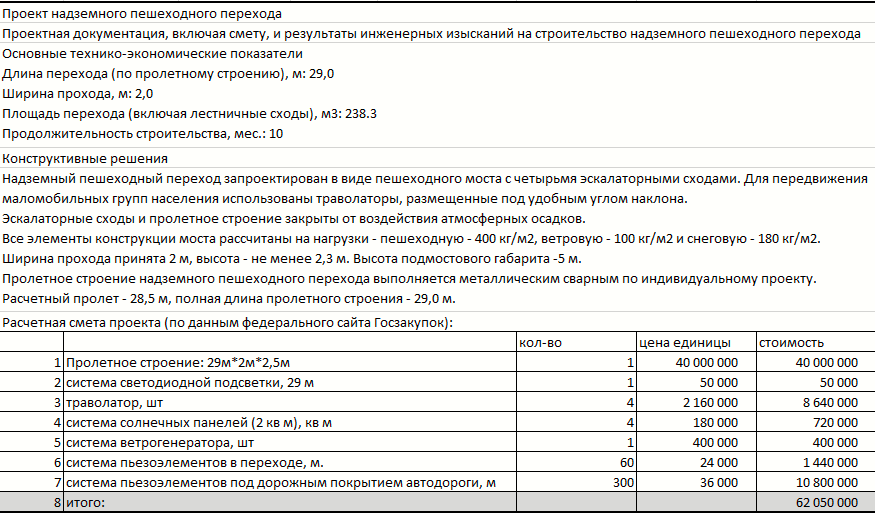